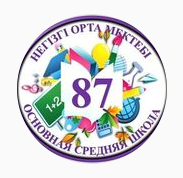 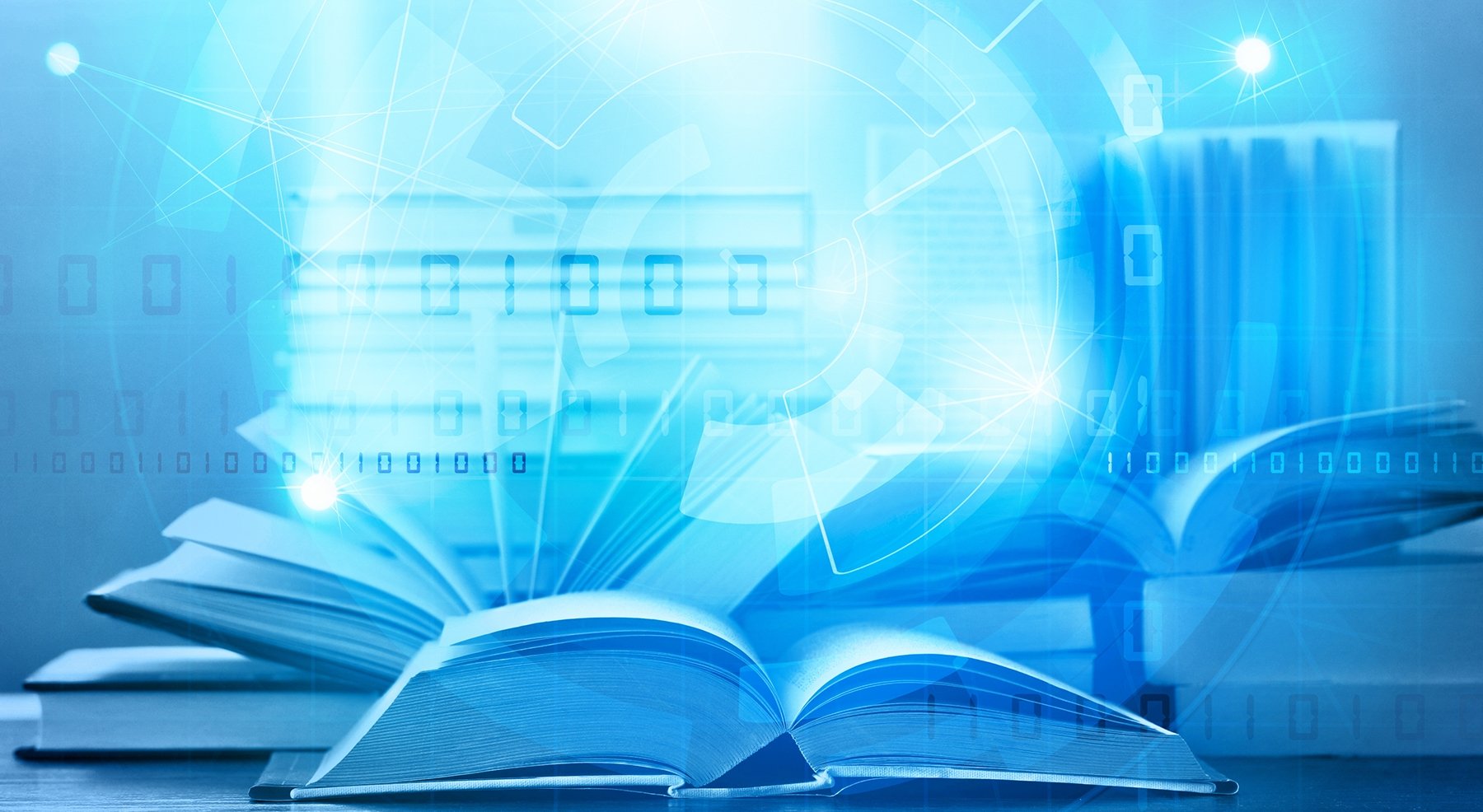 ҚОРЫТЫНДЫ АТТЕСТАТТАУҒА ДАЙЫНДЫҚ2022-2023 оқу жылы
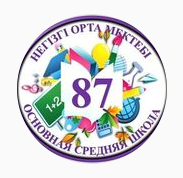 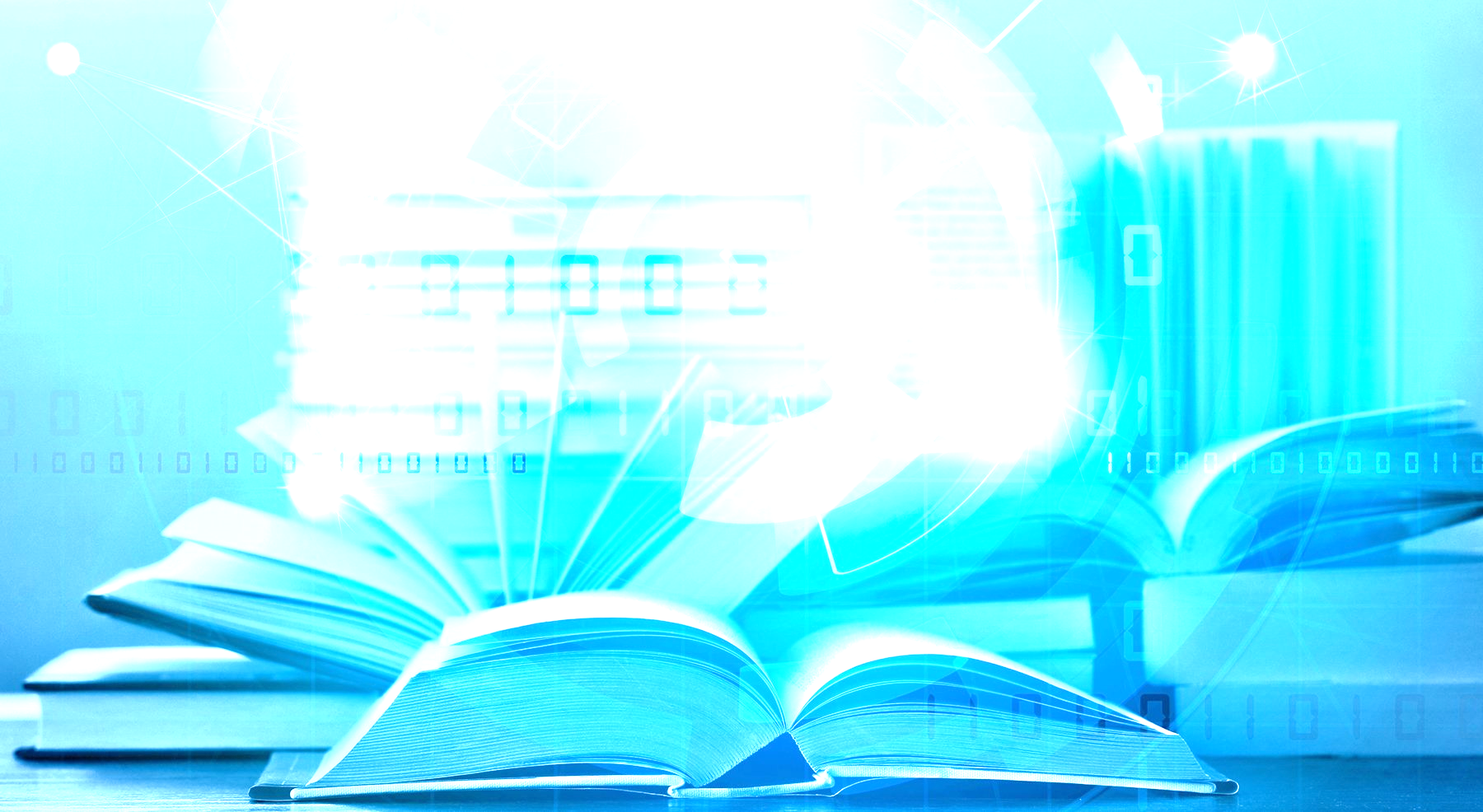 Қорытынды аттестаттау келесі нысандарда өткізіледі:
9-сыныптың қорытынды емтихандары келесі кезеңде өтеді 
02 маусымда 13 маусымға дейін.
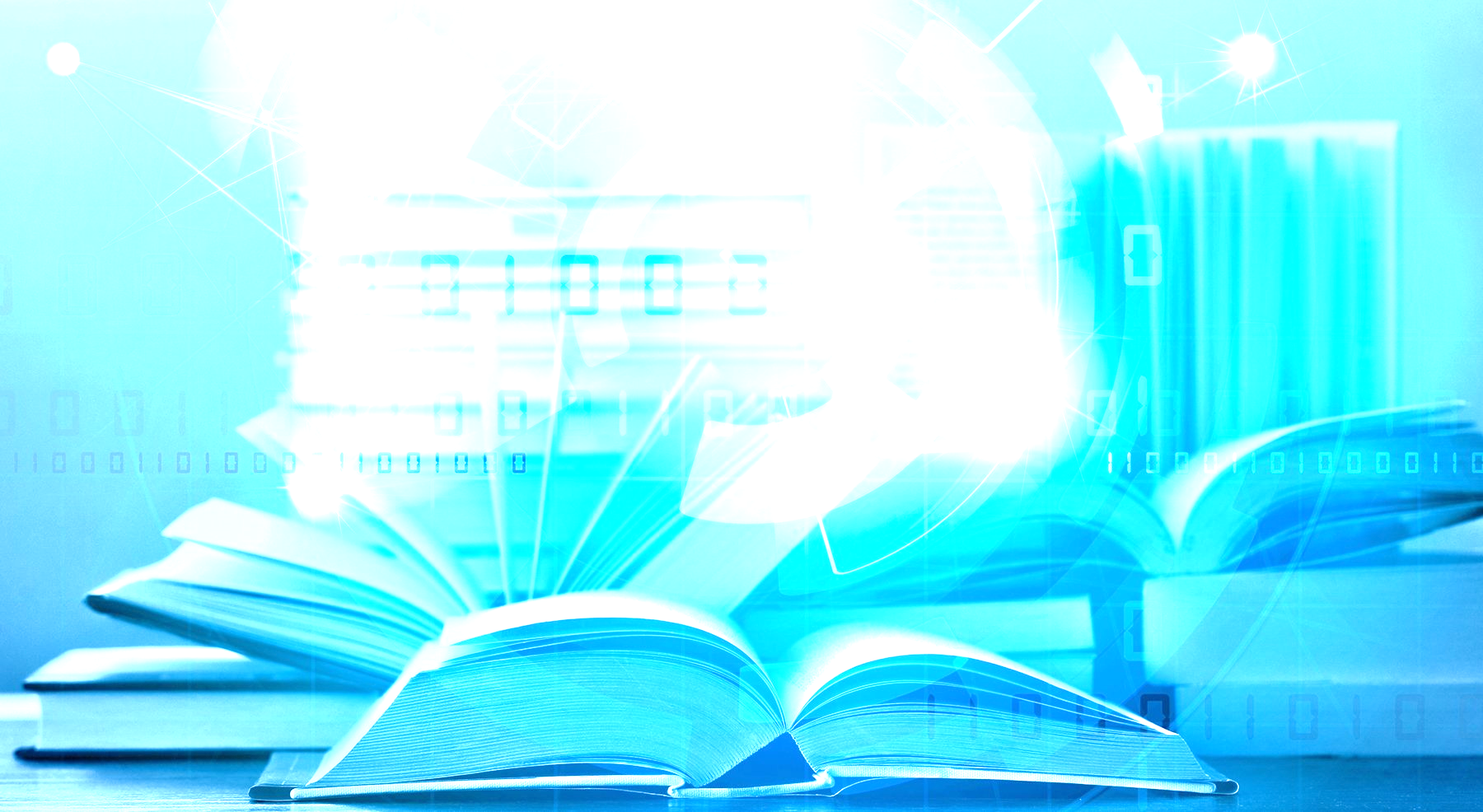 Қорытынды аттестаттаудан кім босатылады 
(бітіру мемлекеттік емтихандары)
9-оқушы қорытынды аттестаттаудан білім басқармалары басшыларының бұйрықтарымен, Республикалық мектептерде оқитындар Қазақстан Республикасы Білім және ғылым министрінің бұйрығымен мынадай жағдайларда босатылады:
1. денсаулық жағдайы бойынша;
2. І-ІІ топтағы мүгедектер, бала кезінен мүгедектер, мүгедек балалар;
3. жазғы оқу-жаттығу жиындарына қатысушылар, халықаралық олимпиадаларға (жарыстарға) қатысу үшін Қазақстан Республикасының құрама командасына кандидаттар;
4. жақын туыстарының қайтыс болуы (ата-аналары, балалары, асырап алушылар, асырап алынған ата-анасы бір және ата-анасы бөлек аға-інілері мен апа-сіңлілері, атасы, әжесі);
5. әлеуметтік, табиғи және техногендік сипаттағы төтенше жағдайлар кезінде.
Егер 9-сынып оқушысы бітіру емтиханы кезінде ауырып қалса, ол сауыққаннан кейін өткізіп алған емтихандарын тапсырады.Емтихан өткізілетін күндері COVID-19-мен ауырған 9-сынып оқушыларын қорытынды аттестаттаудан босату туралы бұйрықтар мынадай құжаттар негізінде шығарылады:1)полимеразды тізбекті реакция (ПТР) әдісімен COVID-19 тестінің оң нәтижесі бар анықтама;2) № ҚР ДСМ 175/2020 бұйрығымен бекітілген, № 027/е нысанына сәйкес медициналық ұйым берген анықтама.Қорытынды аттестаттаудан босатылған білім алушылар үшін қорытынды аттестаттау ағымдағы оқу жылының жылдық бағасы негізінде өткізіледі.
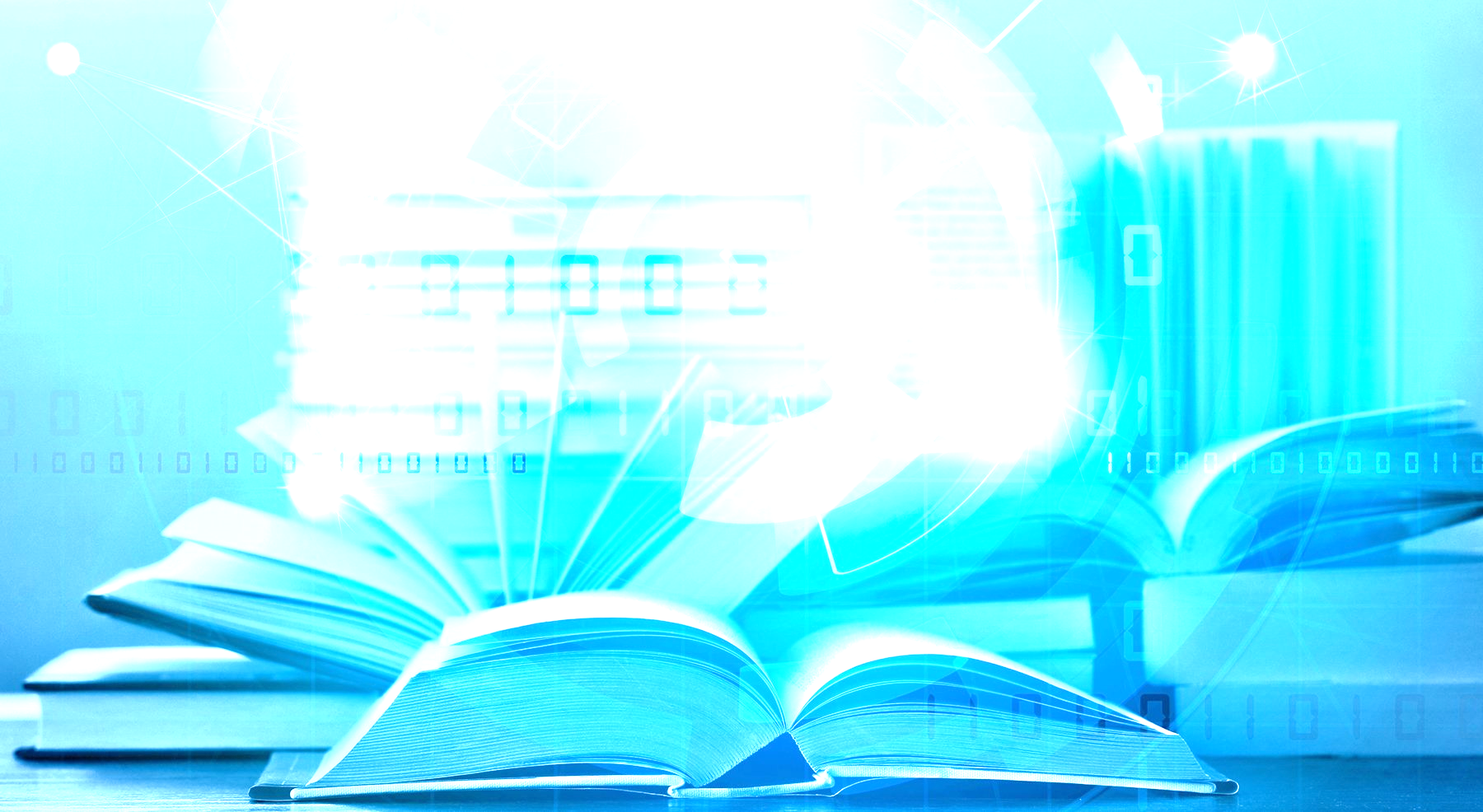 9-сынып білім алушыларының емтихан балдарын емтихан бағаларына ауыстыру шкаласы
Толығырақ Қазақстан Республикасының нормативтік құқықтық актілерінің сайтында - қорытынды аттестаттаудың үлгілік қағидаларын оқи аласыз .http://adilet.zan.kz/rus/docs/V080005191_#z17)